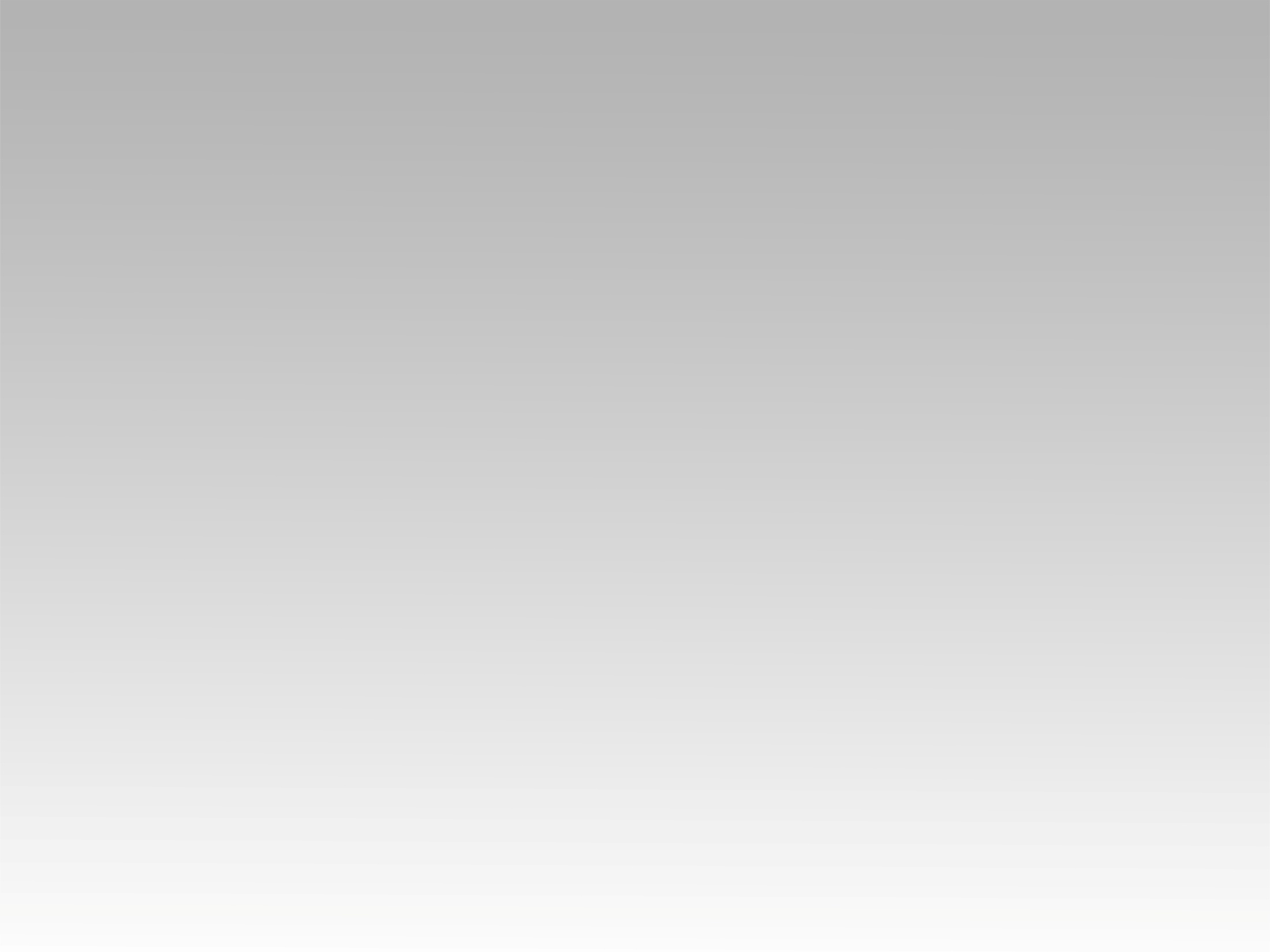 تـرنيــمة
أتاريني ميت !!
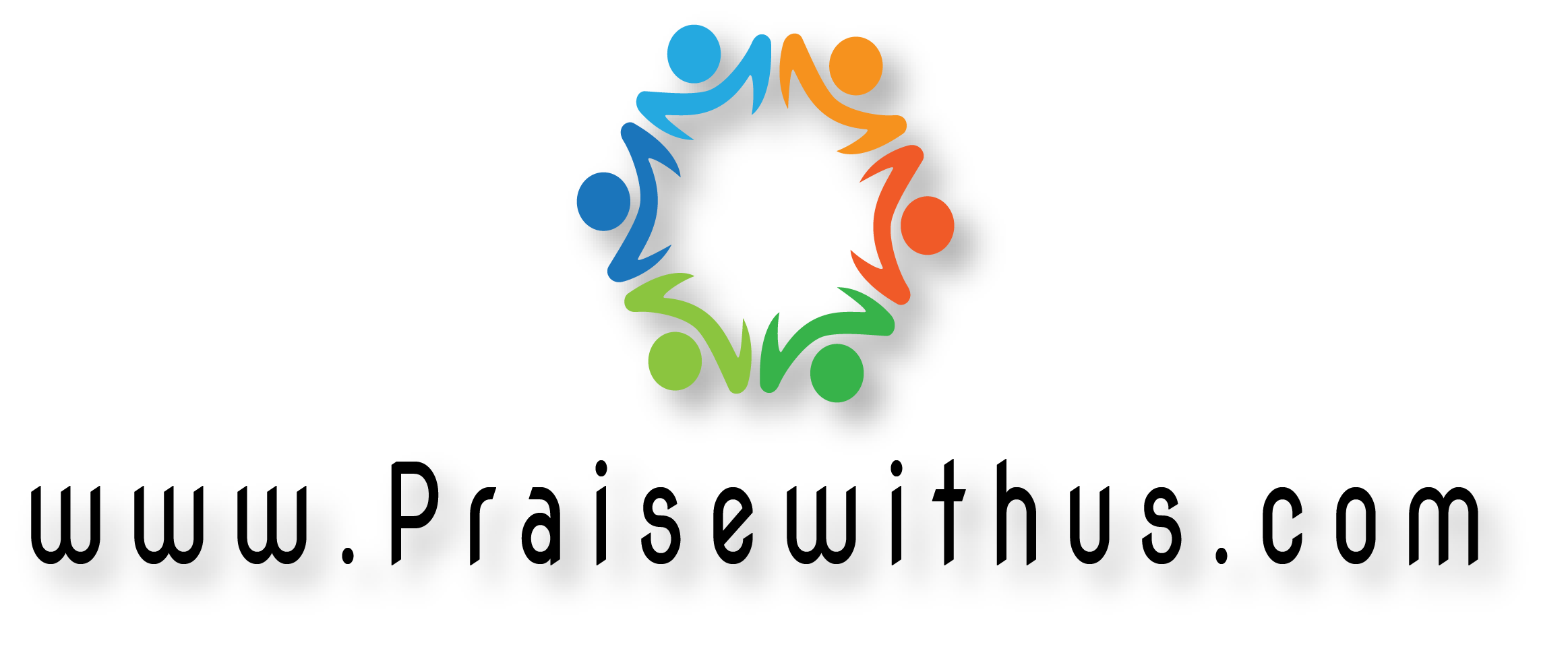 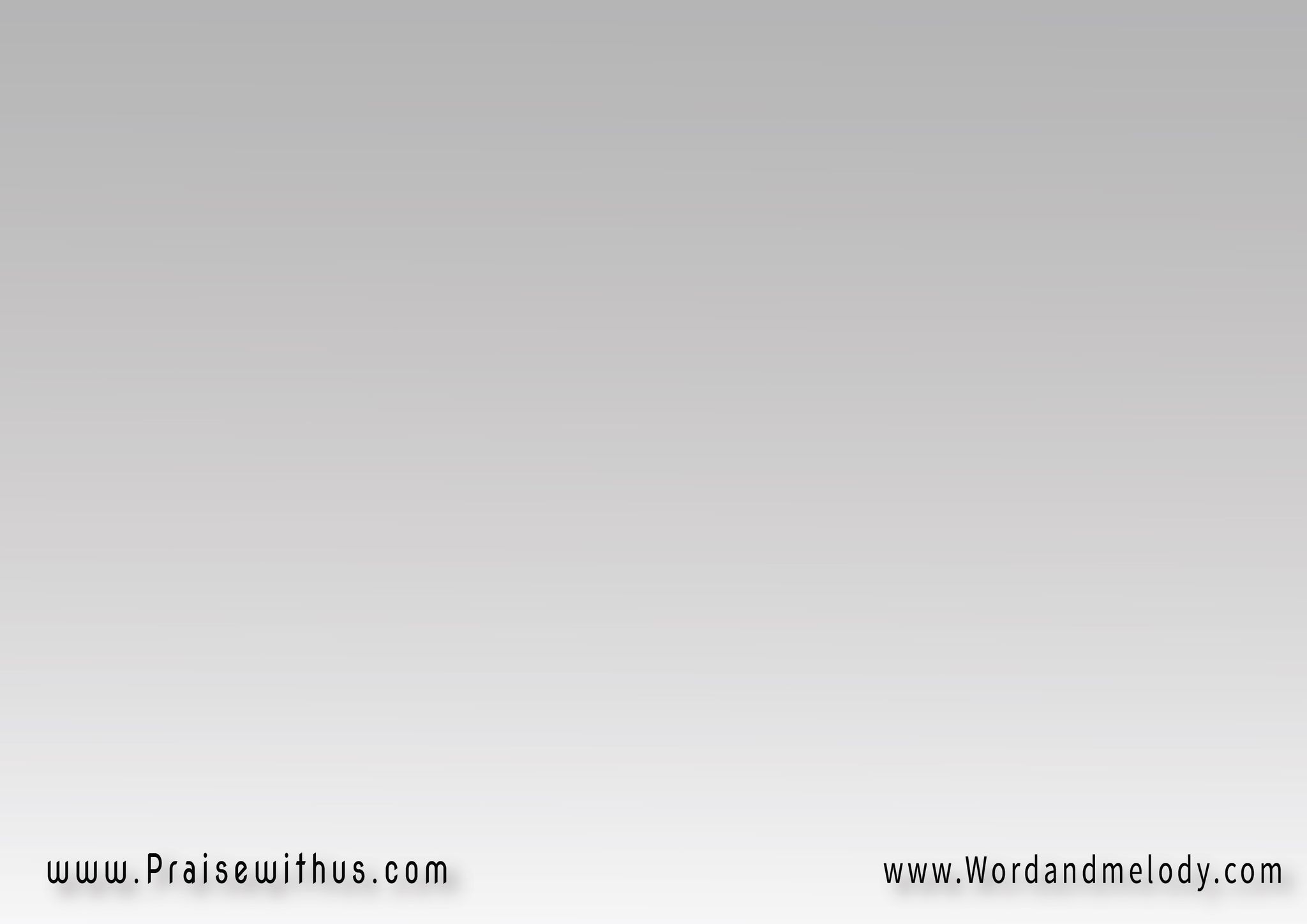 بجهلي ضعفت وقعت يا ربي
 كنت سعيد وكان بإرادتي
كنت بحب طريق الشر 
وبجهلي فاكر إني حر
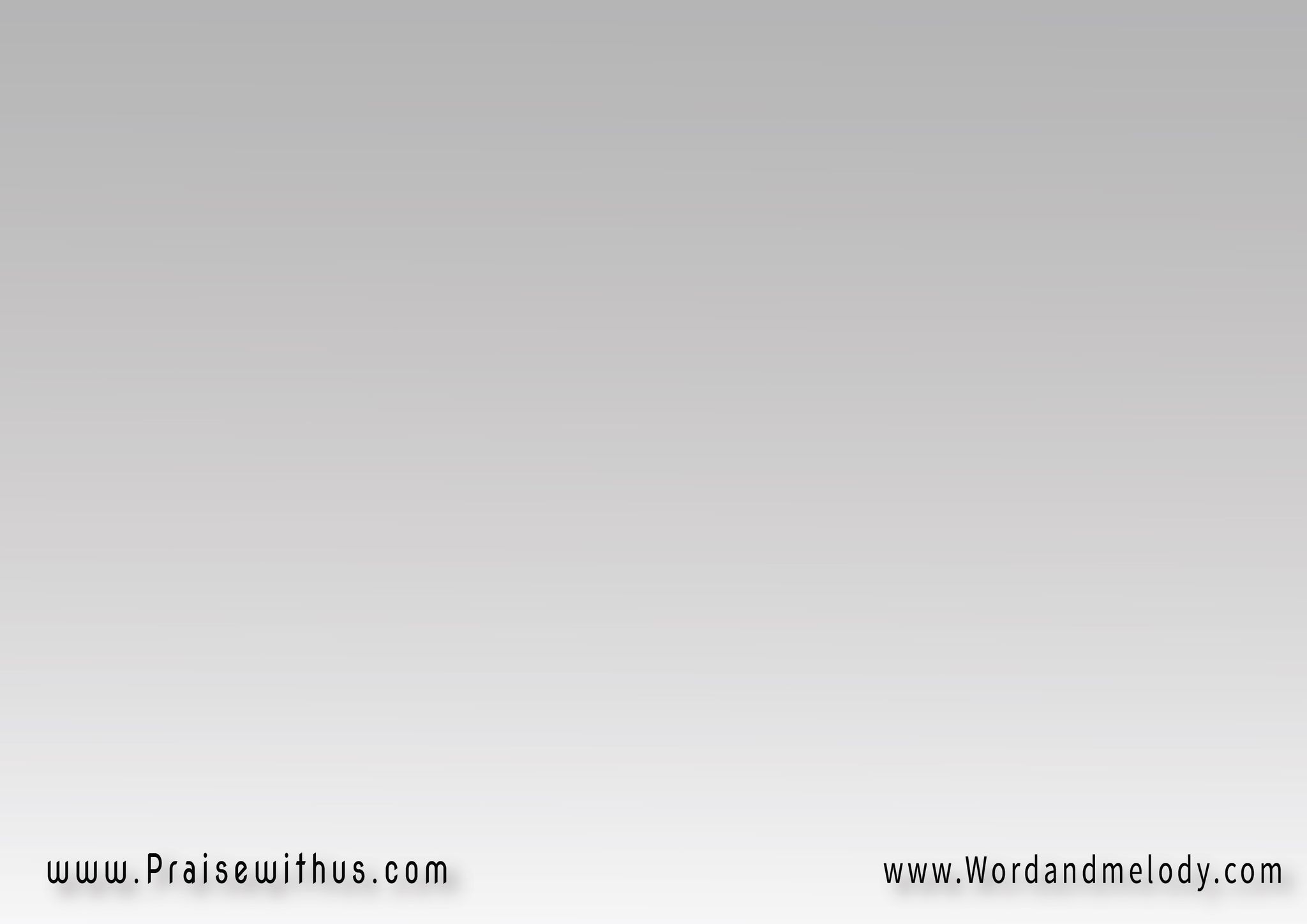 كنت فاكر إني عايش 
وإن عمري دا محسوب
أتاريني ميت والاسم عايش
ولا كنت عايز يوم أتوب
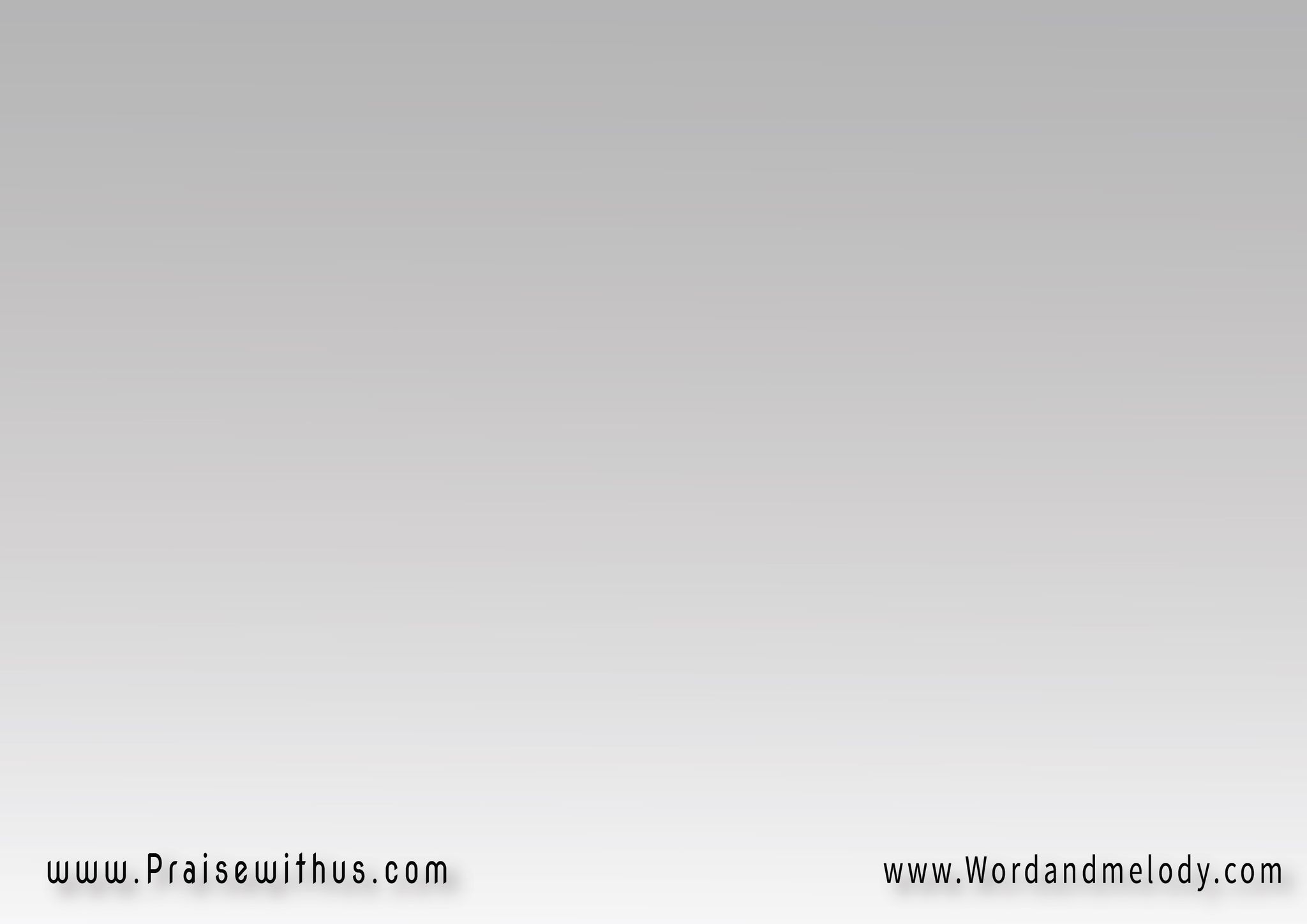 ولما التوبة تنادي عليَّ 
أرد وأقول خليني شوية
وأفضل أأجل يوم ورا يوم 
عبد لضعفي ورافض أقوم
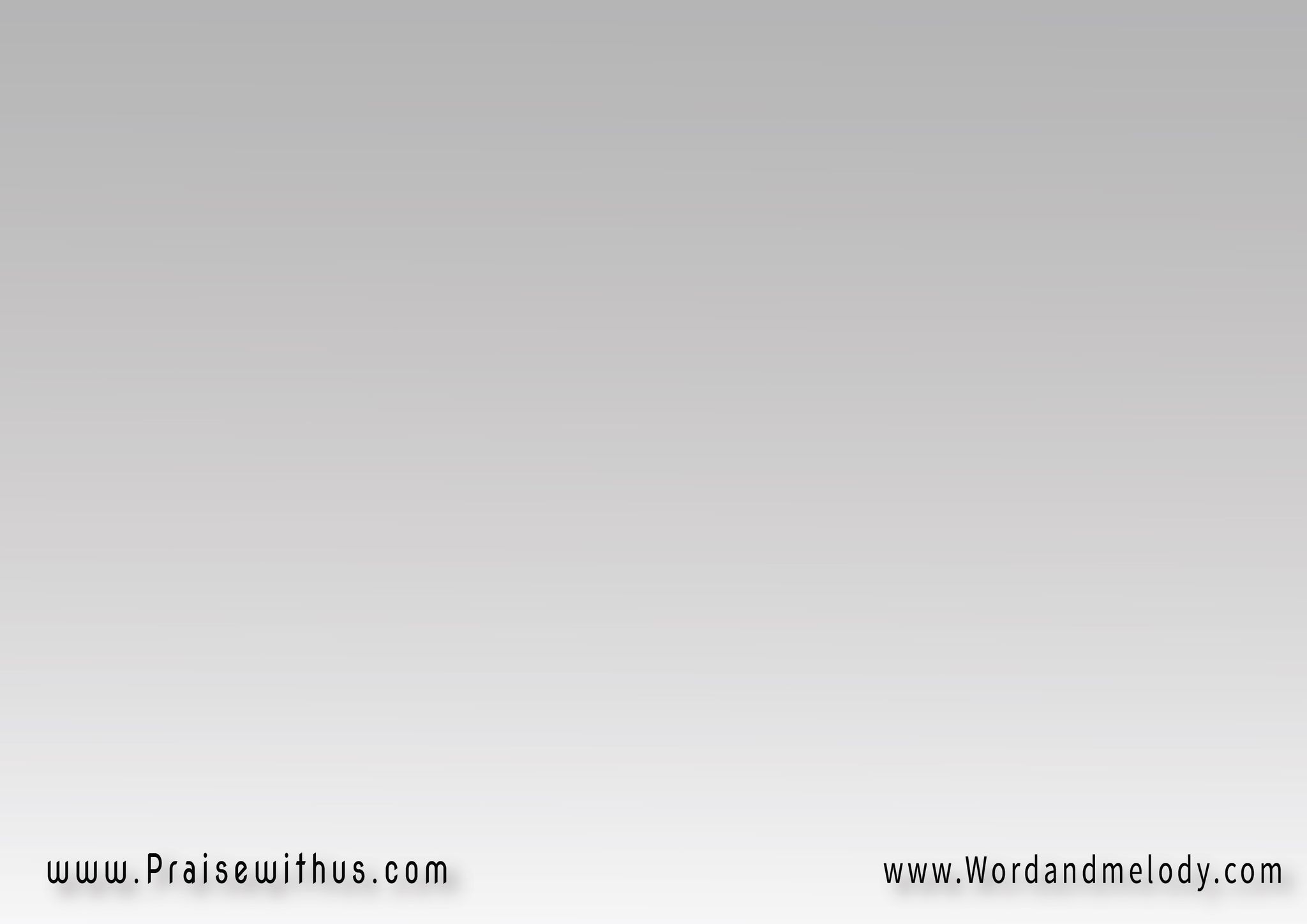 كنت فاكر لسة بدري 
وإن يومي ملوش غروب
أتاريني مخدوع وإن عمري 
يا دوب بخار يظهر يدوب
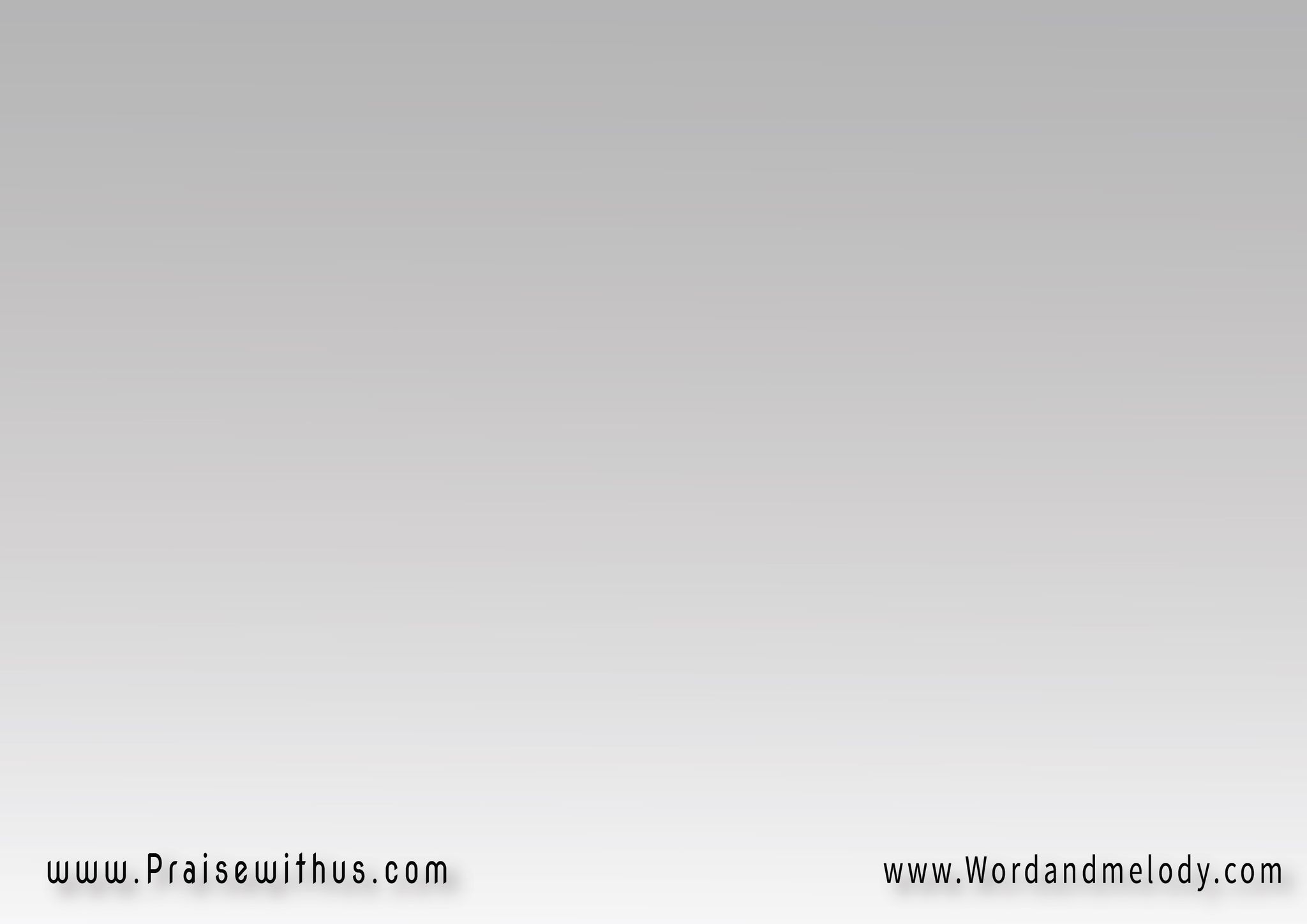 علمني يا رب أحبك 
وأنسى سنين الضياع
وأعيش العمر جنبك 
وكفاية إللي ضاع
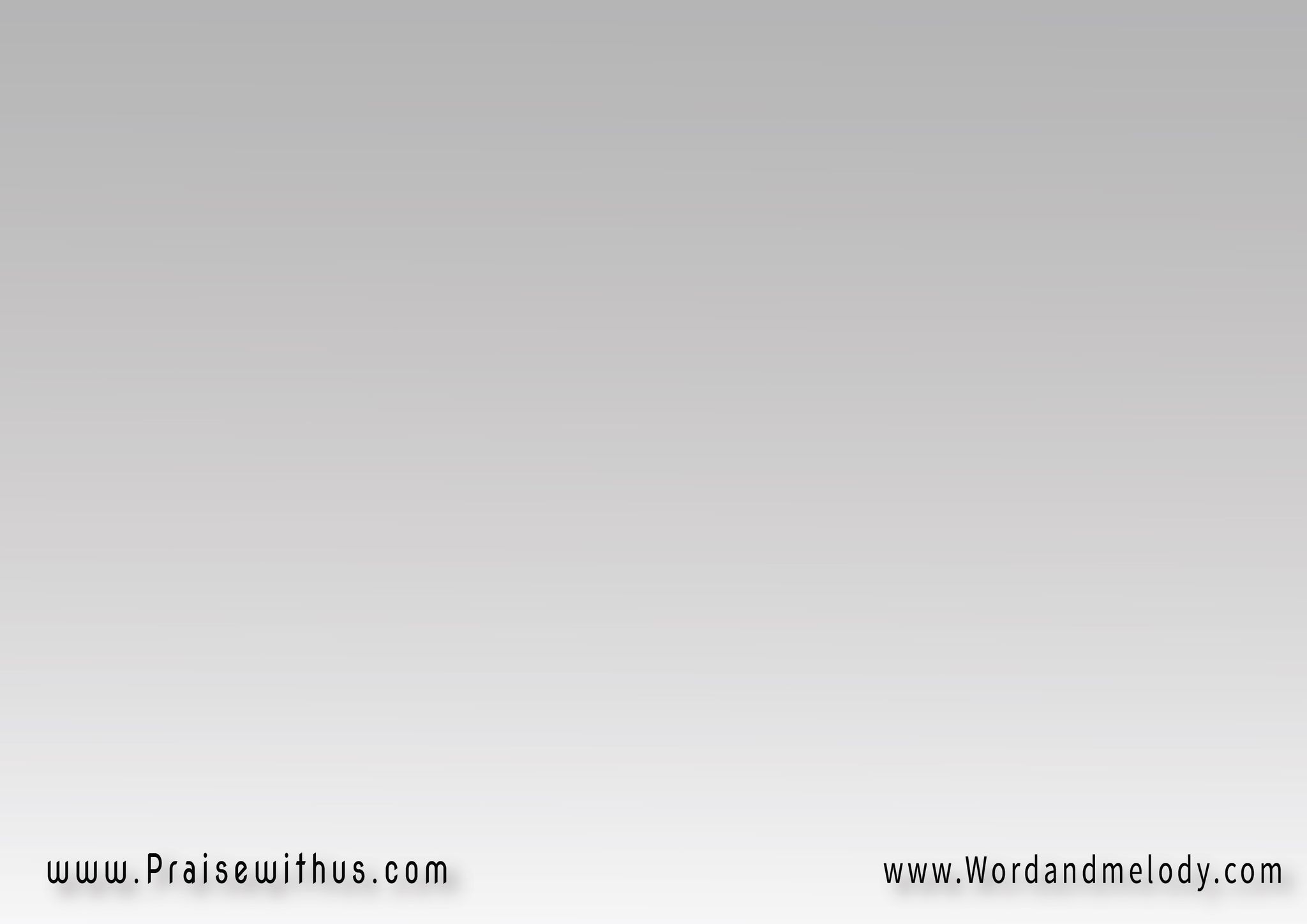 كفاية عمر انقضى 
في غربة وفي صراع
نفسي في البحر تايهة 
من غير دفة وشراع
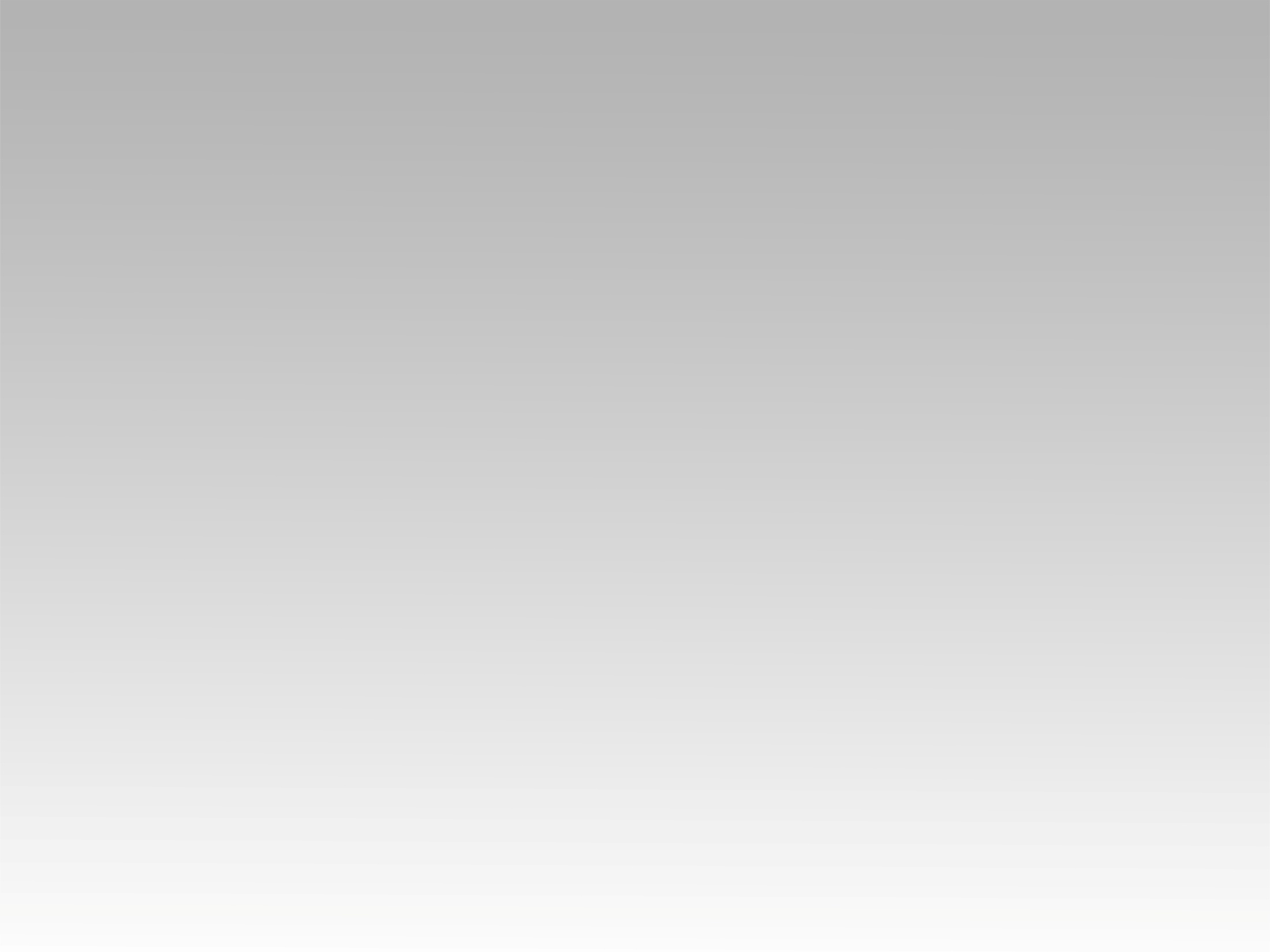 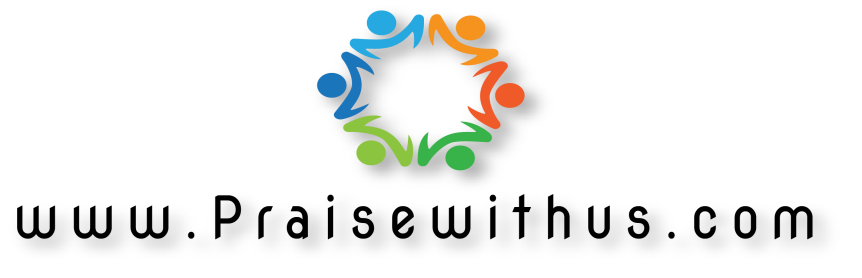